Curso y asignatura: Autores: Apellido, Inicial nombre

Nº de grupo
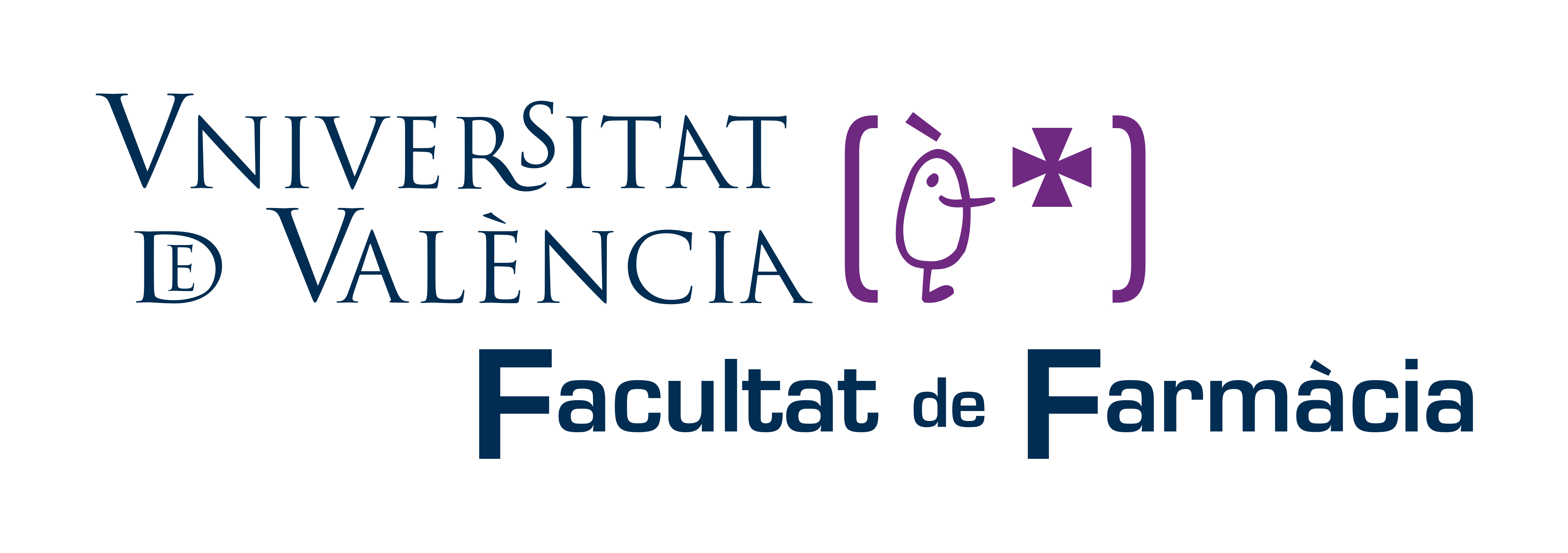 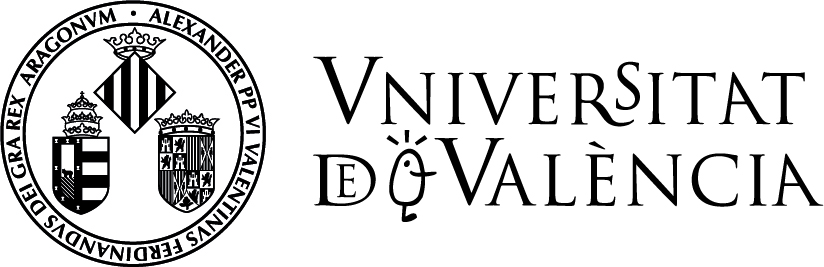 Añadir título del seminario
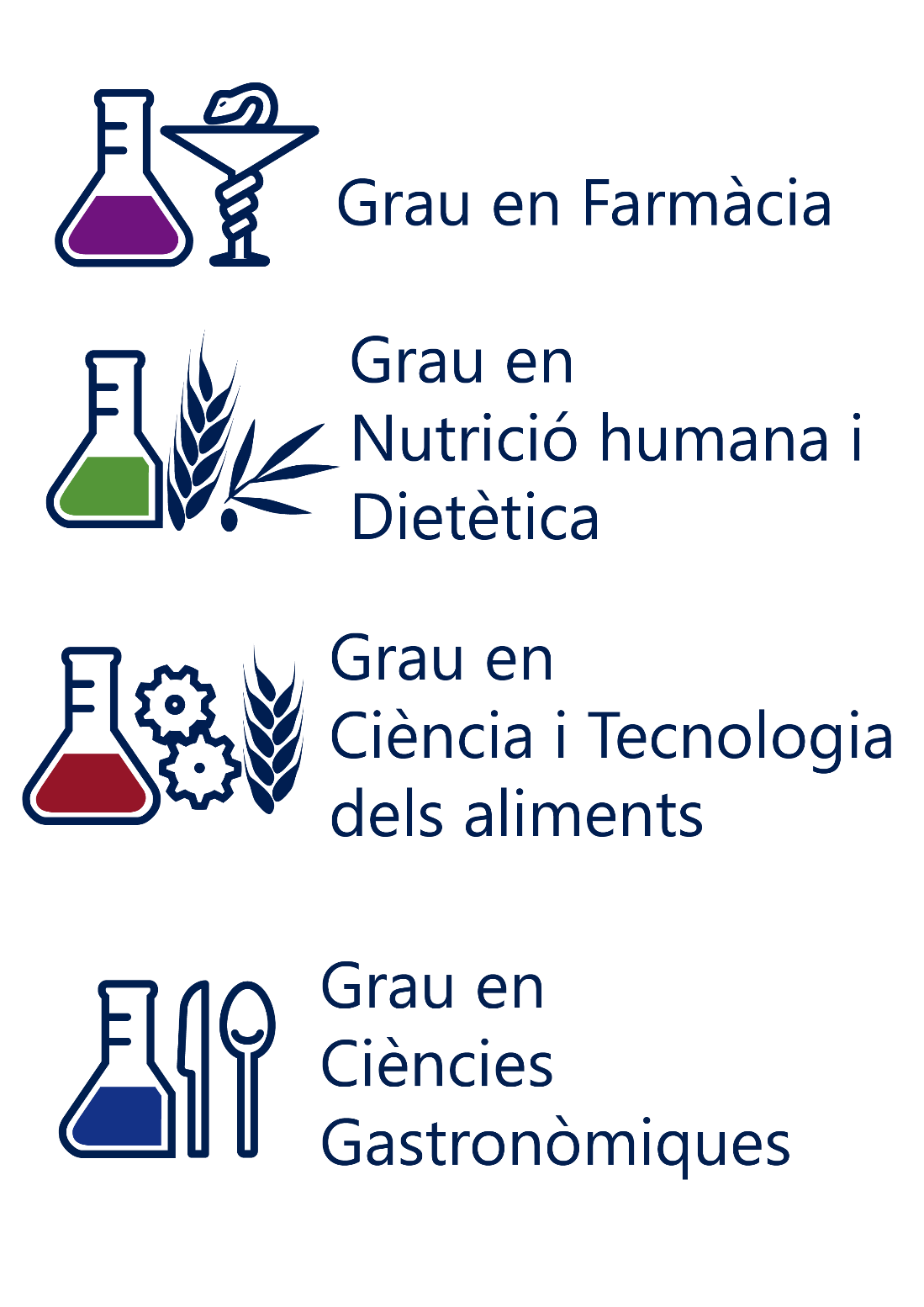 SEMINARIOS COORDINADOS      18-20 DICIEMBRE 2023
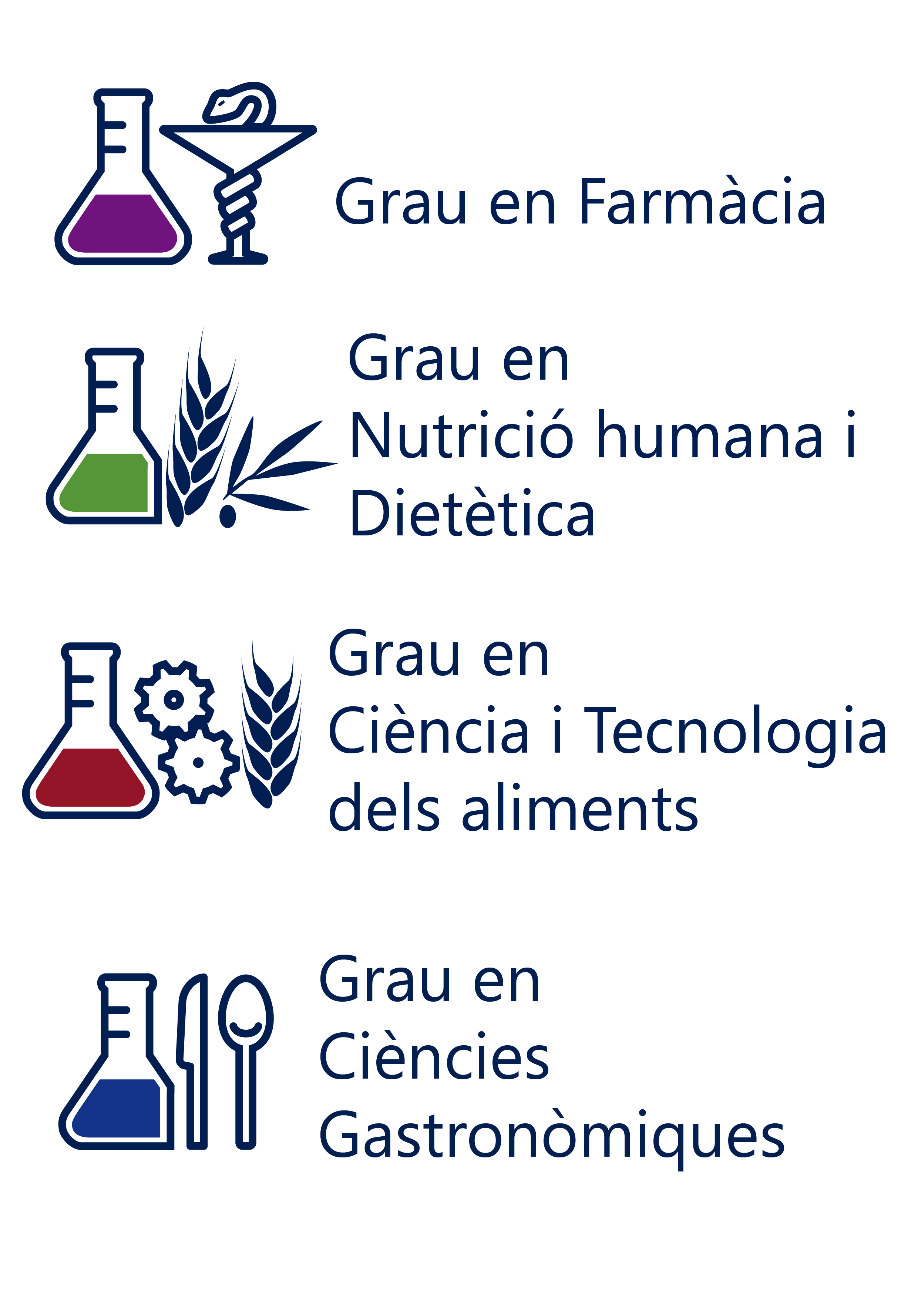 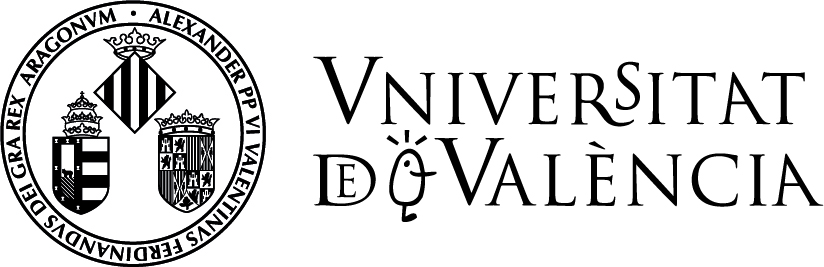 Seminarios coordinados
-No hay límites en el número de diapositivas.-La duración de la exposición no podrá ser inferior a 6 min ni superior a 7 min.
Curso y asignatura: Autores: Apellido, Inicial nombre

Nº de grupo
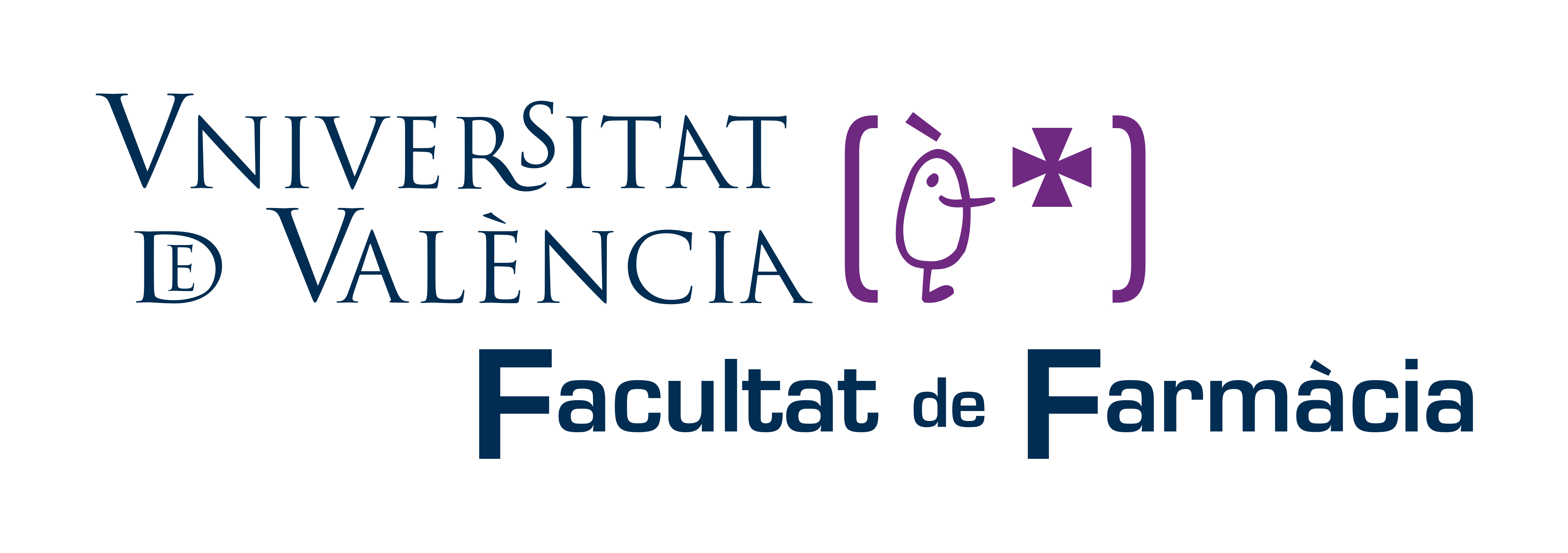 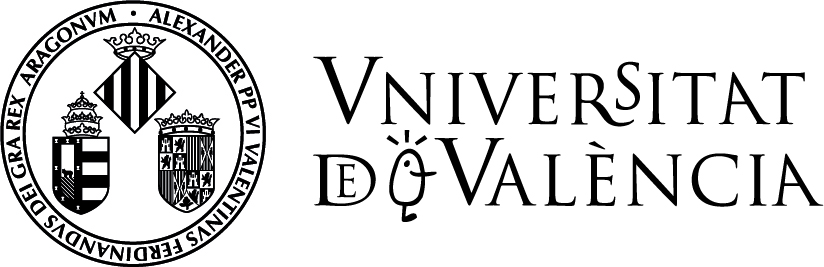 Añadir título del seminario
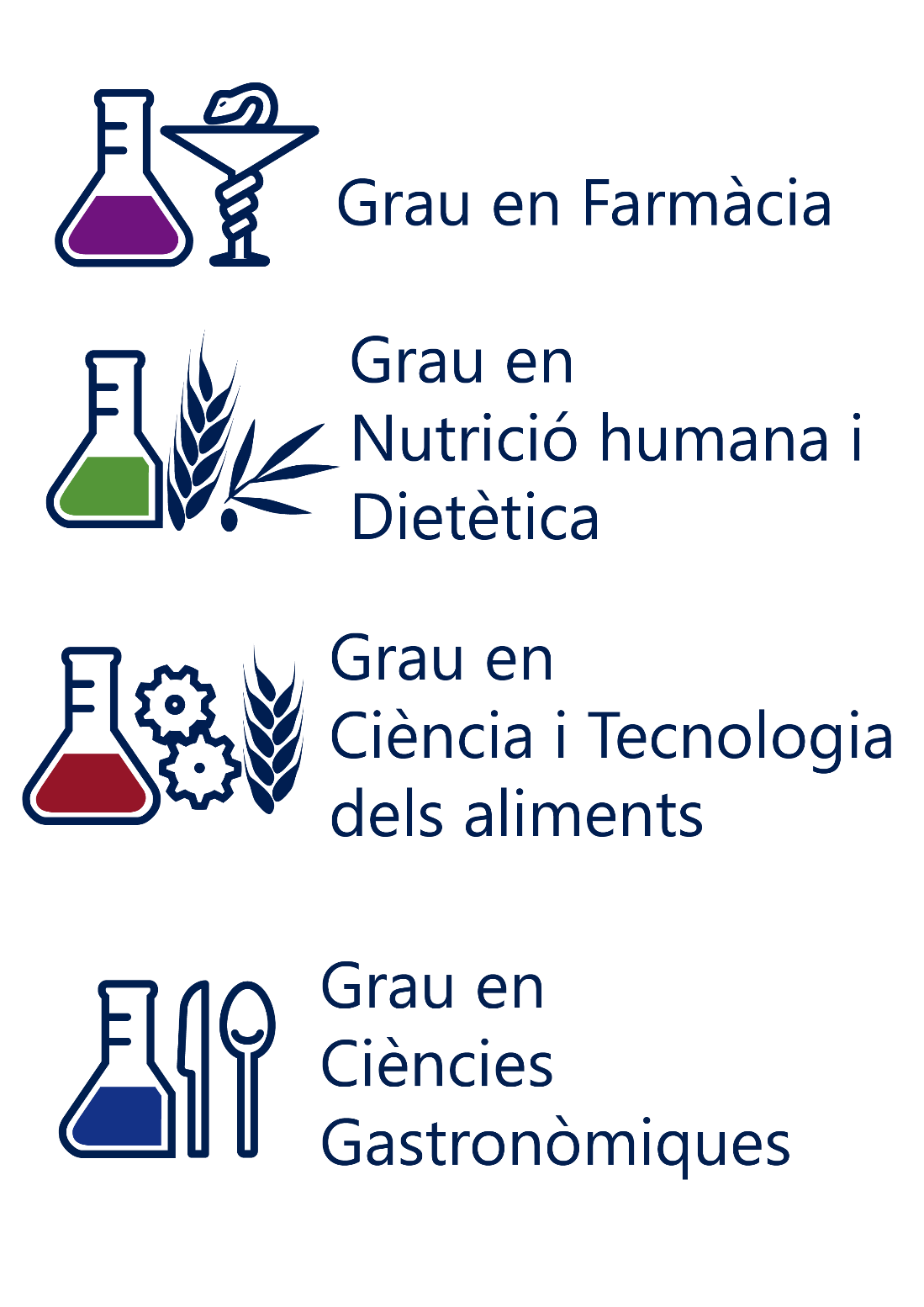 SEMINARIOS COORDINADOS      18-20 DICIEMBRE 2023